أوراق عمل وحدة

( يطبق مهارات الاتصال والتواصل الاساسية )

اعداد :

إيمان راشد الشامسي
الدرس  السادس   العشرين
تطبيق
التعرف على الادوات الحادة والاجهزة الساخمة وكيفية التعامل معها
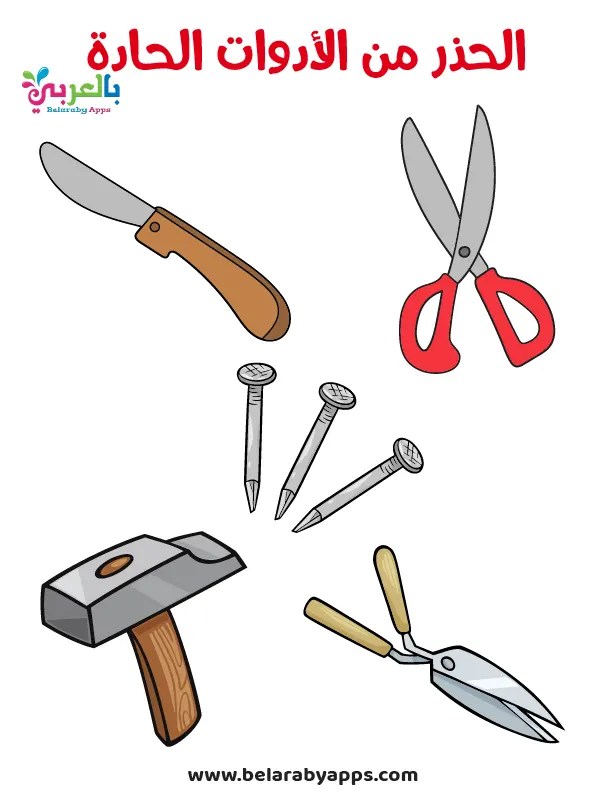 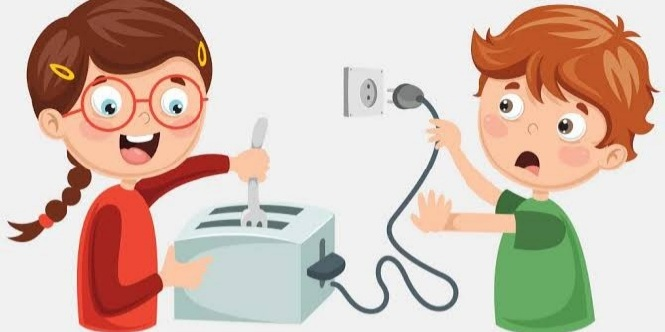